Developing a Communications Plan
Ssesanga Dennis Ernest, MPH
Knowledge Management Officer
Uganda Virus Research Institute(UVRI)
Outline
Definitions
Why you need a communications plan
Contents of a communications good plan
The process of developing a communications plan
Practical exercise
What is a Communications Plan?
Defines what information should be communicated, 
Who should receive that information, 
When that information should be delivered, 
Where (e.g., email, social media, mail) communication will be shared,
And how those communications will be tracked and analyzed.
Why do you need a communications plan?
Ensures clarity on what you want to achieve.
Lays out the strategy of how to achieve it- audience scanning(how to reach them and what to say to them)
Guides you on how to invest your time and resources wisely.
The Basics of a Communications Plan
Should not be long or complicated
A starting point- learn as you go, up and adapt
Not only for organisations or communications department/ teams – its for individuals
What makes a good communications plan?
Makes sense as a whole- driven by clear goals and objectives and understanding the context
Makes sense for you- focuses on what you intend to achieve and the best way you want to achieve it
Grounded in reality and evidence
Plays as far as possible to your strengths
Successful Communication Strategy: Five Elements
Target audience(s)
Context.
Intended outcomes.
Key messages.
Appropriate medium.
Preferred messenger(s)
The five steps involved in creating a communications plan
Establishing goals; 
 Defining key audiences; 
 Identifying key messages; 
 Creating a tactical outreach plan; and 
 Specifying a timeline for moving forward.
Developing a good communications Plan
Goal and objectives- what you are trying to achieve
Audience analysis- who makes decisions, their priorities and perceptions and the messages to use.
Tactics- based on your analysis, who you will target; how(via which channel, and with what content and messages.
Your means of measuring progress- how will you know that you are on the right track and that you are registering impact.
Developing a strategy is about asking yourself a series of questions.
What do I want/need to do?
What do I need to consider about the landscape?
Who do I need to engage make this happen?
What do I need to tell people to tell people to get them to listen and act
How should I reach to them? 
When should I reach them?
Then you do the work!
Then you do the work! What have I learned?
Starting with your goals
The Balance
The best communication strategies are the balance of what you want to achieve and what your audience needs to hear.
Determining your audiences
Communities and/or potential/current research participants
Senior management/ other departments at your organization
Conference organisers
Political leaders and parties
Civil society organisations(local, national and international)
General public
Patients
Government departments/ civil servants
Faith/community leaders, community groups, religious institutions
Business
Public Commentators, media personalities, influencers and opinion formers
International institutions and leaders
Specific persons
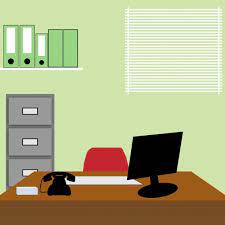 Look at the context around you?
Consider the impact of your content
I need to demonstrate the link between the progress made on the covid vaccines and the potential progress in my work
I need more funding for my research, but the covid pandemic has changed the focus of the conversation
Who are the influencers on your audience?
Understand who will motivate your target audience.
I need to build awareness of this link in the media and the public
I need to demonstrate the link between the progress made on the covid vaccines and the potential progress in my work
Start building clarity and department around your objectives and audiences
Practical Exercise
Think of your institute’s current challenge/need and draft a goal following the above steps. 
Take 5 minutes to outline your objectives and audience.
Define your objectives
Define the key considerations that you need to be aware of
Define your target audiences
Define what you think will motivate them to be interested in what you want to talk to them about?
After the 5 minutes, we will break into smaller groups to discuss and make a group presentation, where you will be asked questions and share feedback.